Лекция на тему    «Профилактика дорожно-транспортных происшествий»
14.03.2023
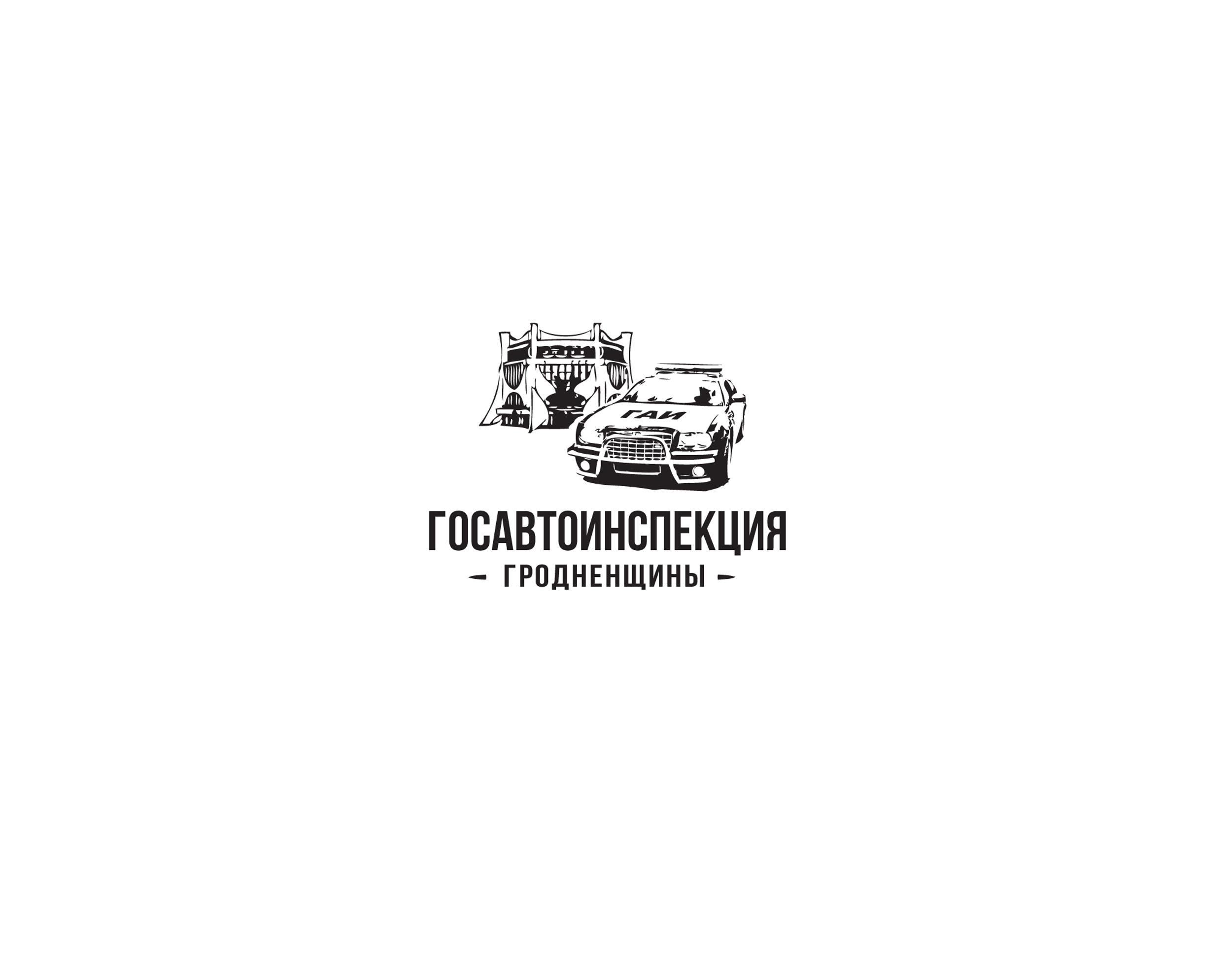 Общие сведение
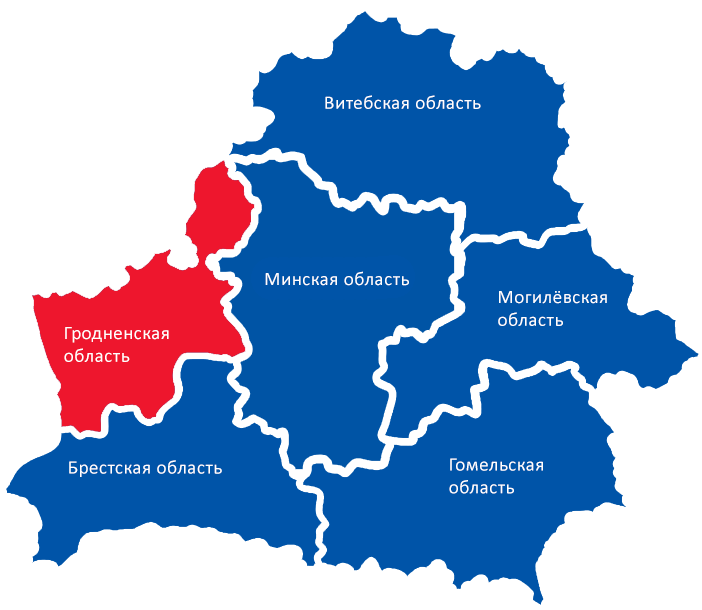 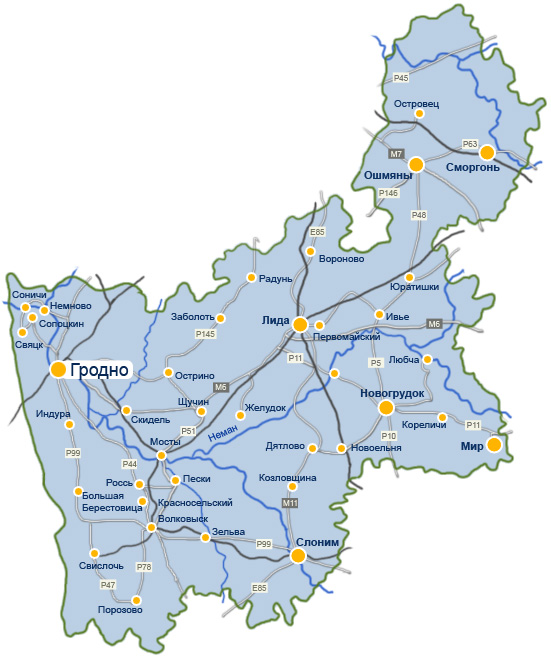 Население: 1 006 614
(5-е место из 6)
Площадь: 25, 13 тыс. м²
(6-е место из 6)
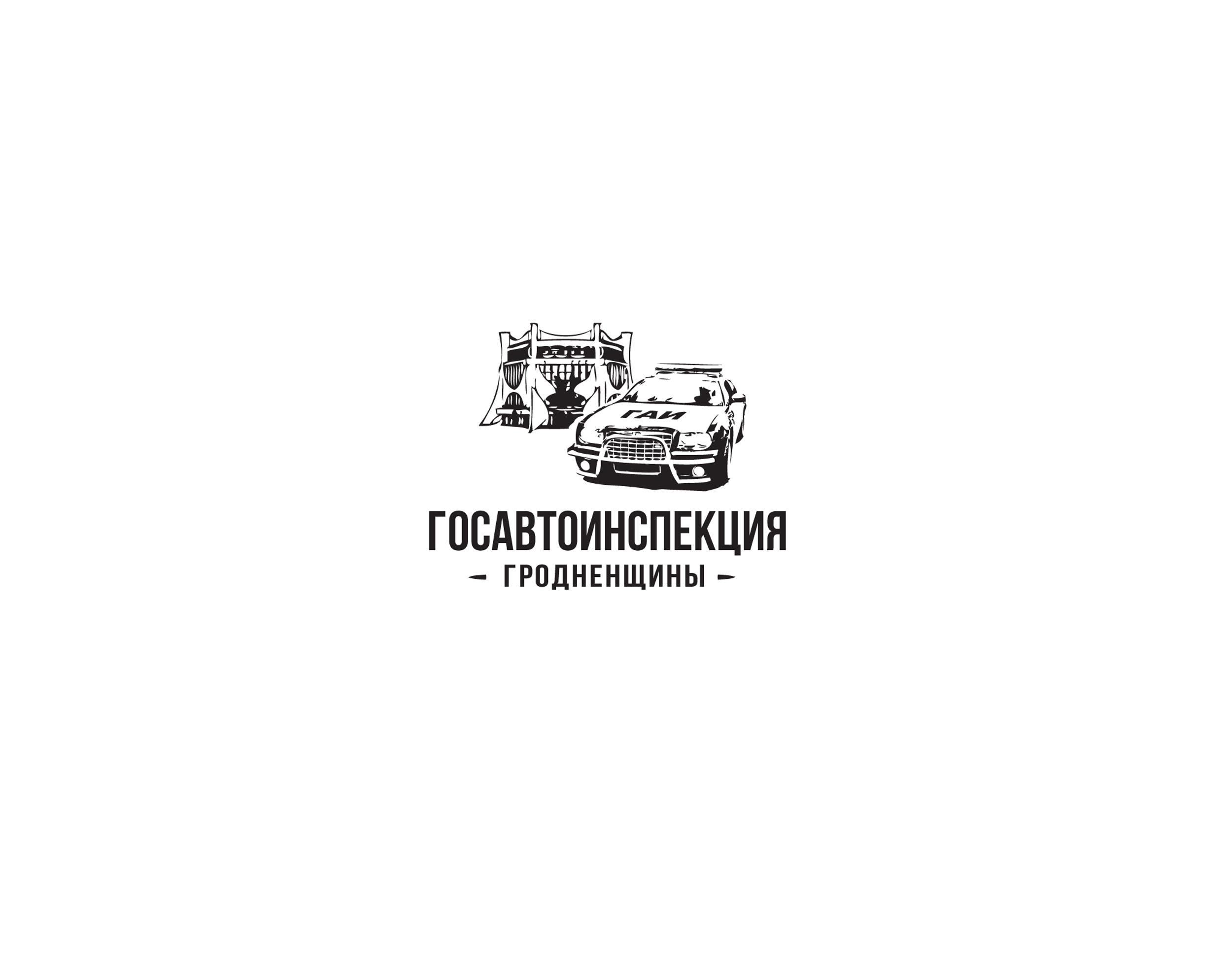 Уровень автомобилизации области
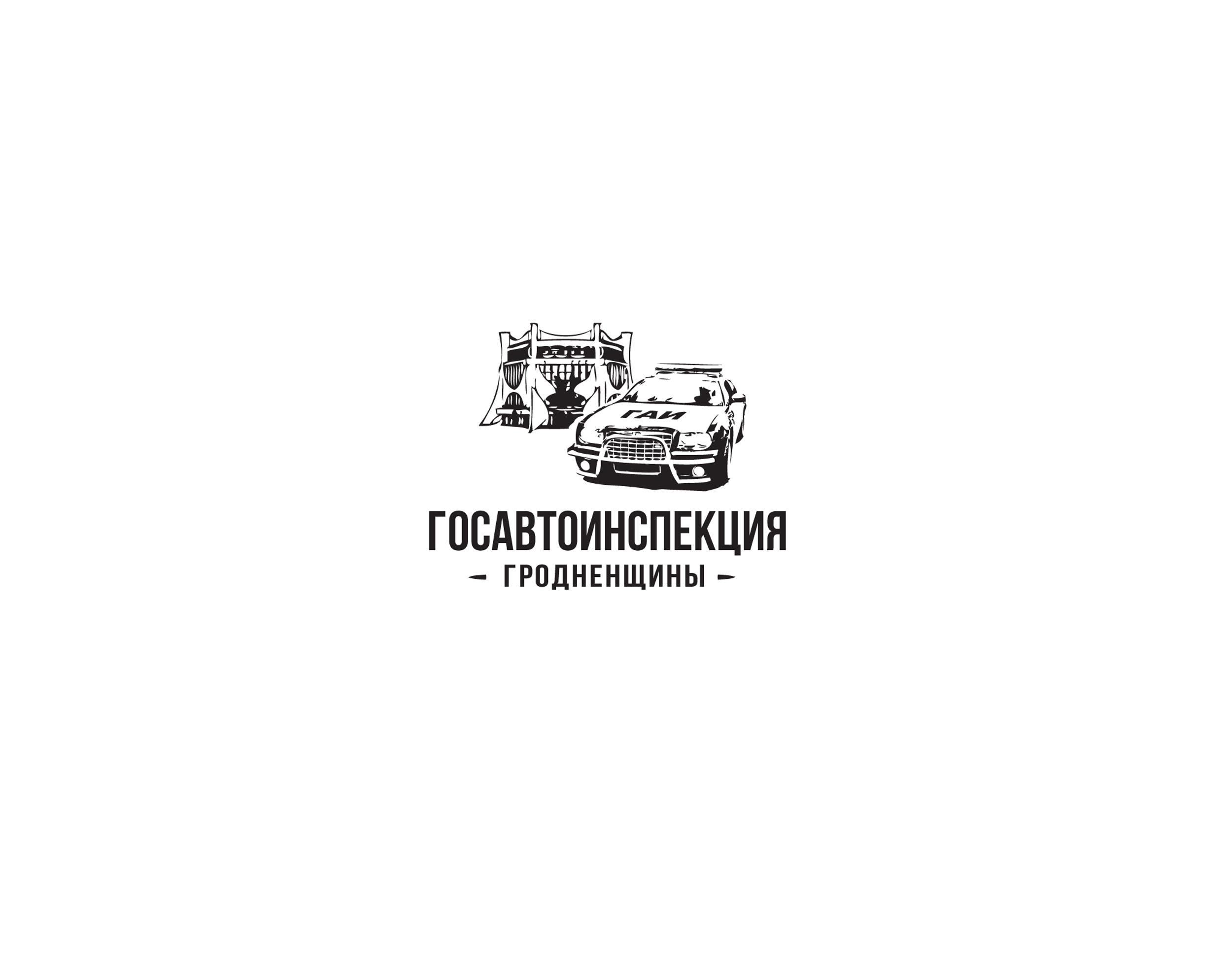 Статистические данные
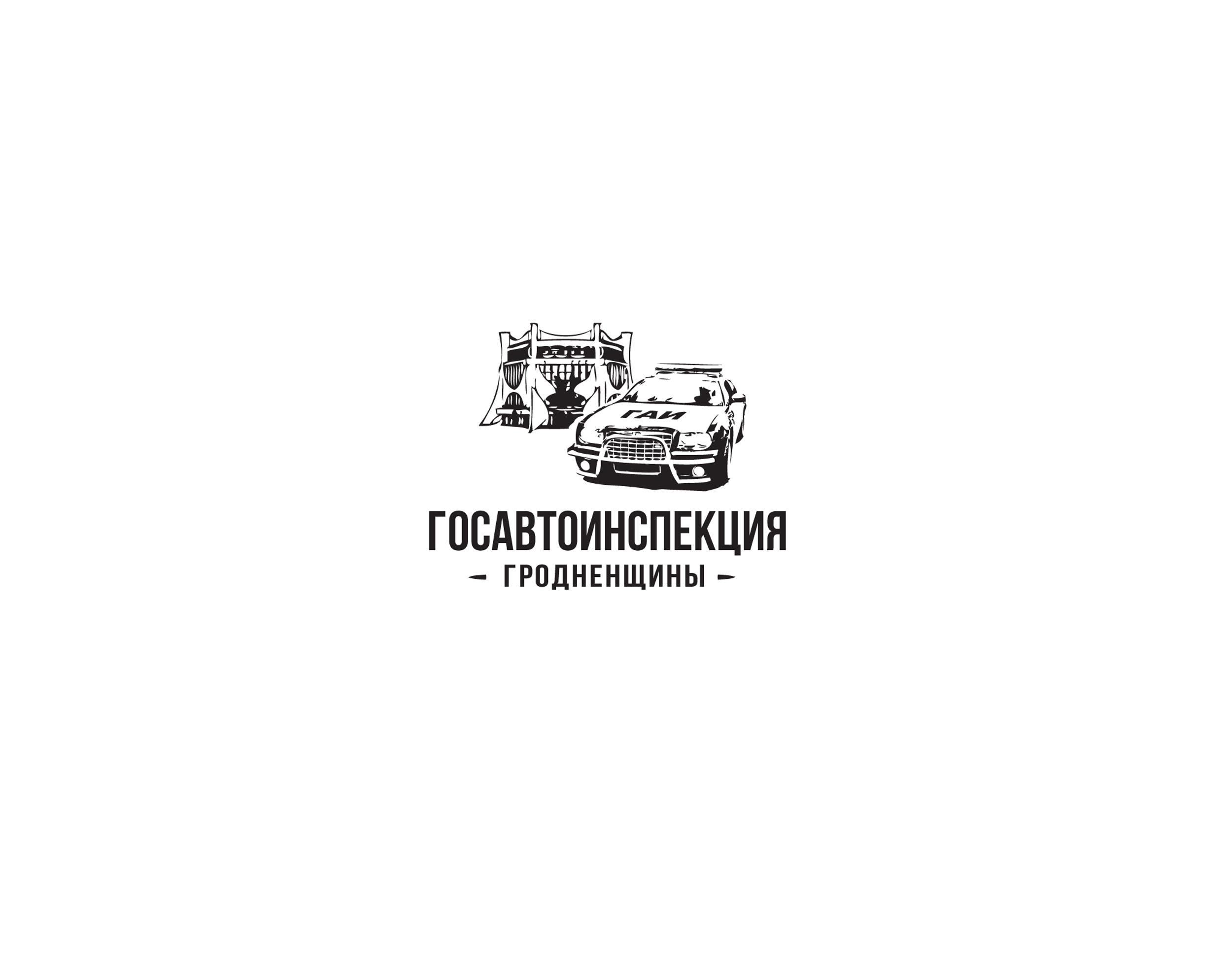 Общие сведение
На фоне регионов, не считая города Минска,
Гродненская область самая безопасная для дорожного движения, как в части наименьшего числа погибших в ДТП граждан, так общего количества ДТП и раненых в них людей.
Изменения в Правилах дорожного движения
ЧАСТЬ 1
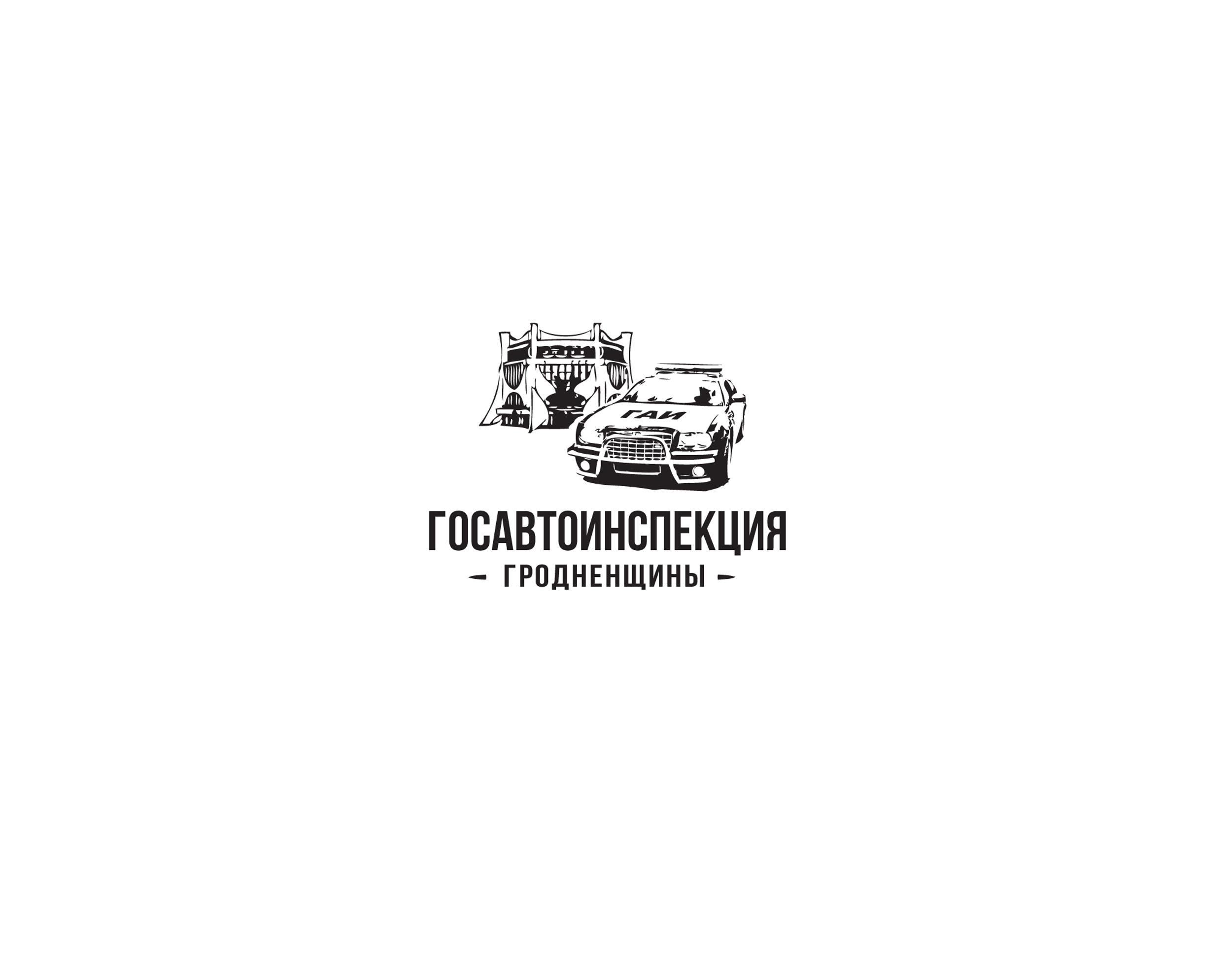 Изменения для водителей
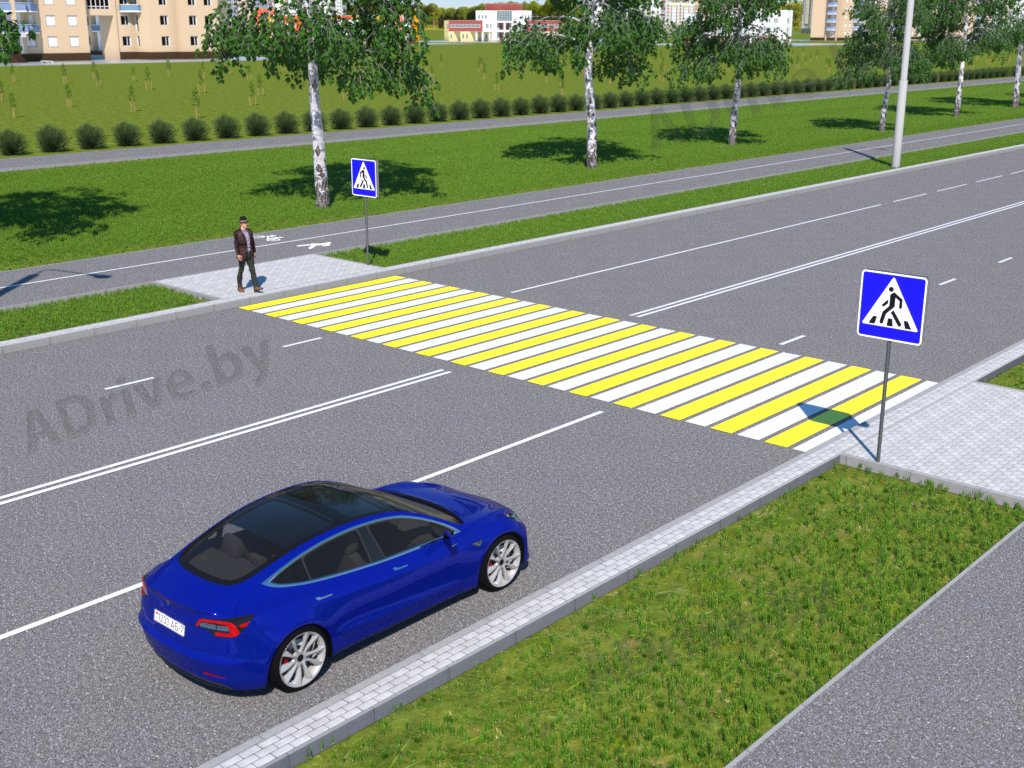 Преимущество пешеходам считается предоставленным, если расстояние между ТС и приближающимся человеком составило
НЕ МЕНЕЕ ДВУХ ПОЛОС
(при их наличии).
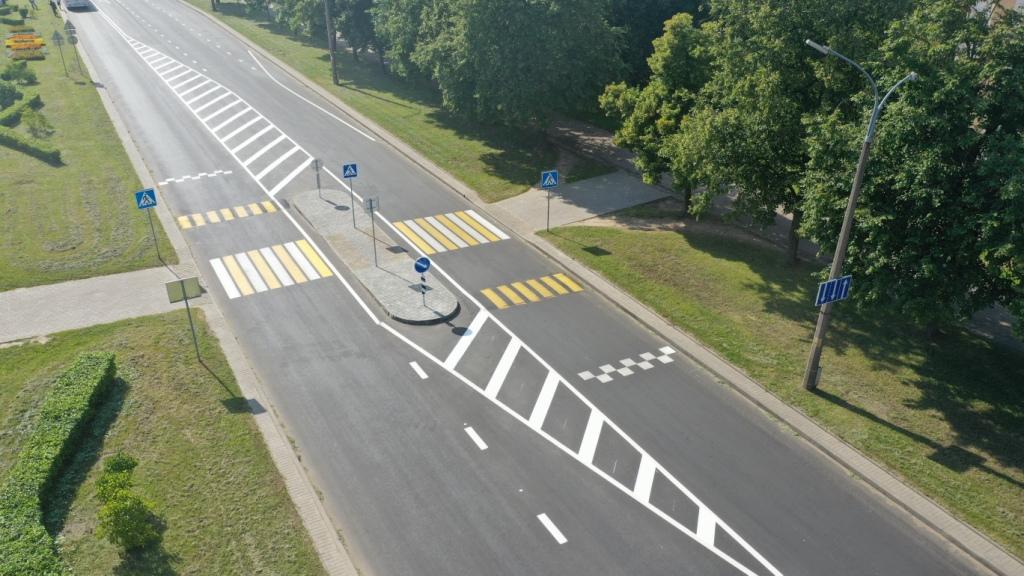 На данном переходе можно считать 3 полосы
(2 полосы для движения и 1 – островок безопасности
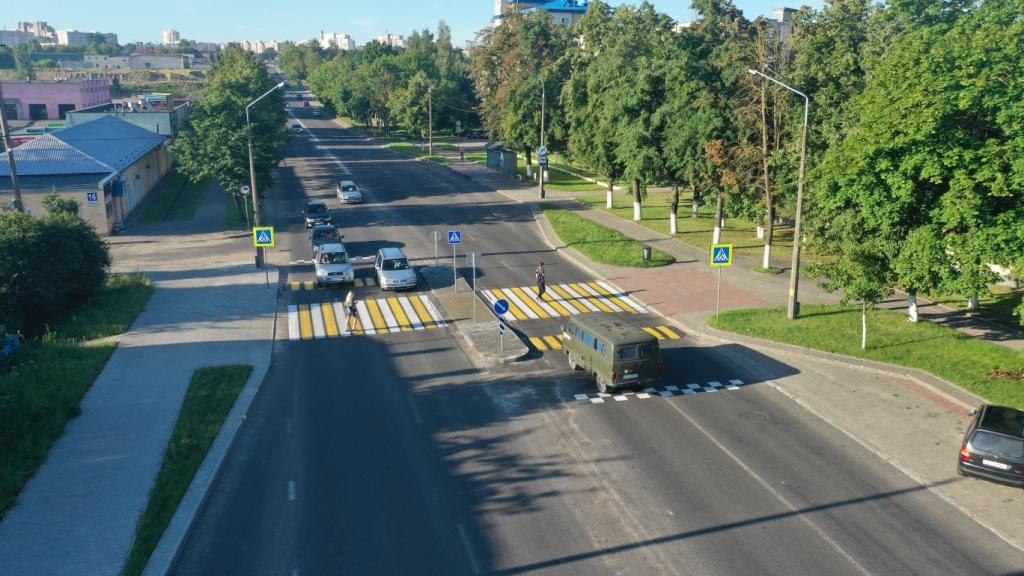 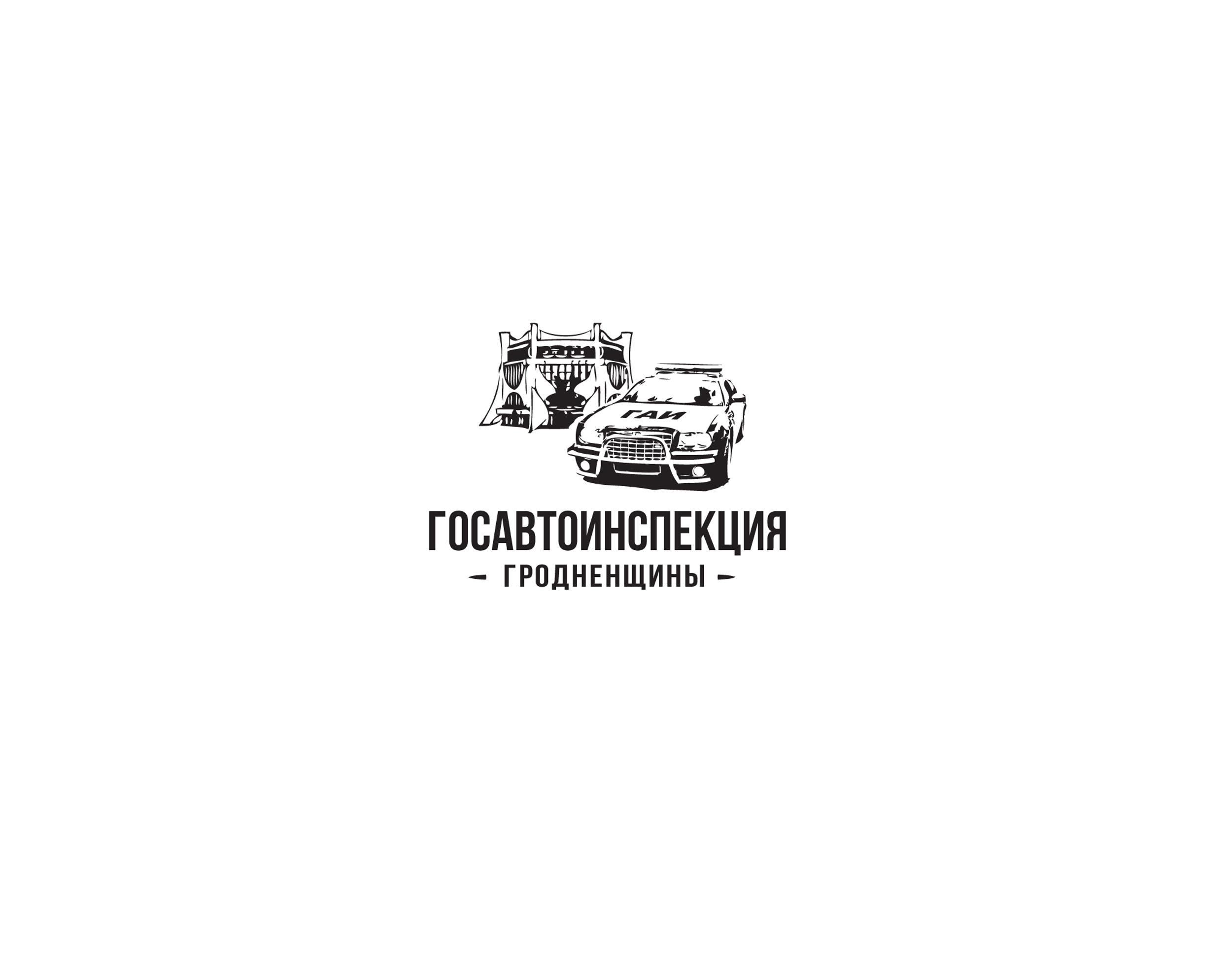 Изменения для водителей
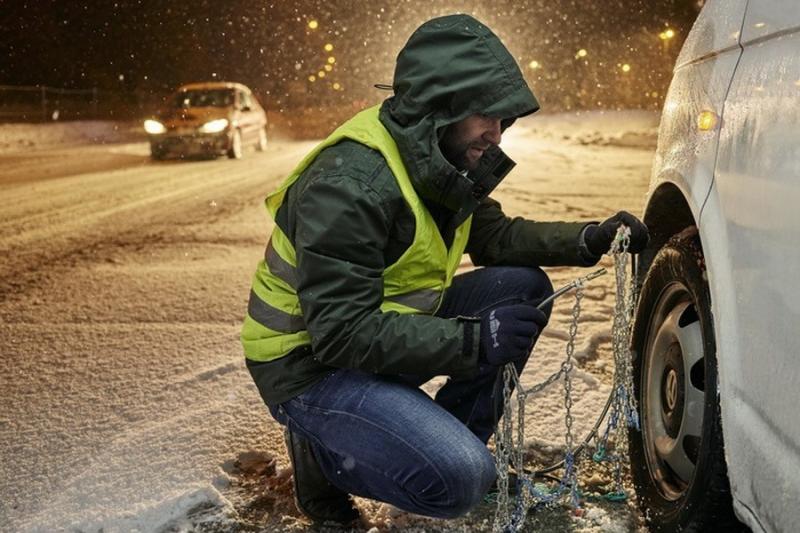 Введено понятие:«СРЕДСТВО ПЕРСОНАЛЬНОЙ МОБИЛЬНОСТИ» (СПМ) По сути они приравнены к пешеходам. На СПМ должны быть исправные тормоза и рулевое управление. В темное время суток на СПМ-овце должен быть надет фликер, на СПМ - включен фонарь. Шлем - только рекомендация.На СПМ следует  ехать по велодорожке, а при ее отсутствии - по тротуару, пешеходной дорожке либо обочине  «не создавая препятствий для пешеходов», со скоростью не более 25 км/ч. Обязательное требование - в трезвом виде. Возрастное ограничение - 14 лет,(за исключением жилых и пешеходных зон)
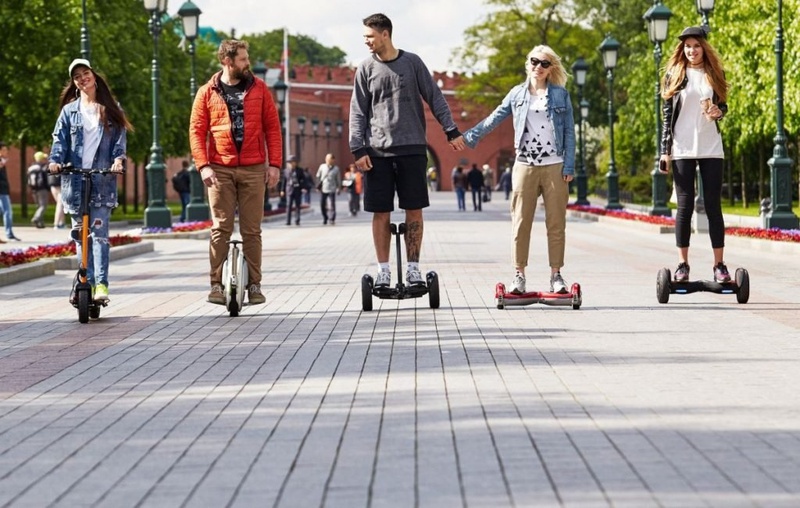 Передвижение на ЭЛЕКТРОСАМОКАТАХ, ГИРОСКУТЕРАХ, МОНОКОЛЕСАХ, СИГВЯХ
11
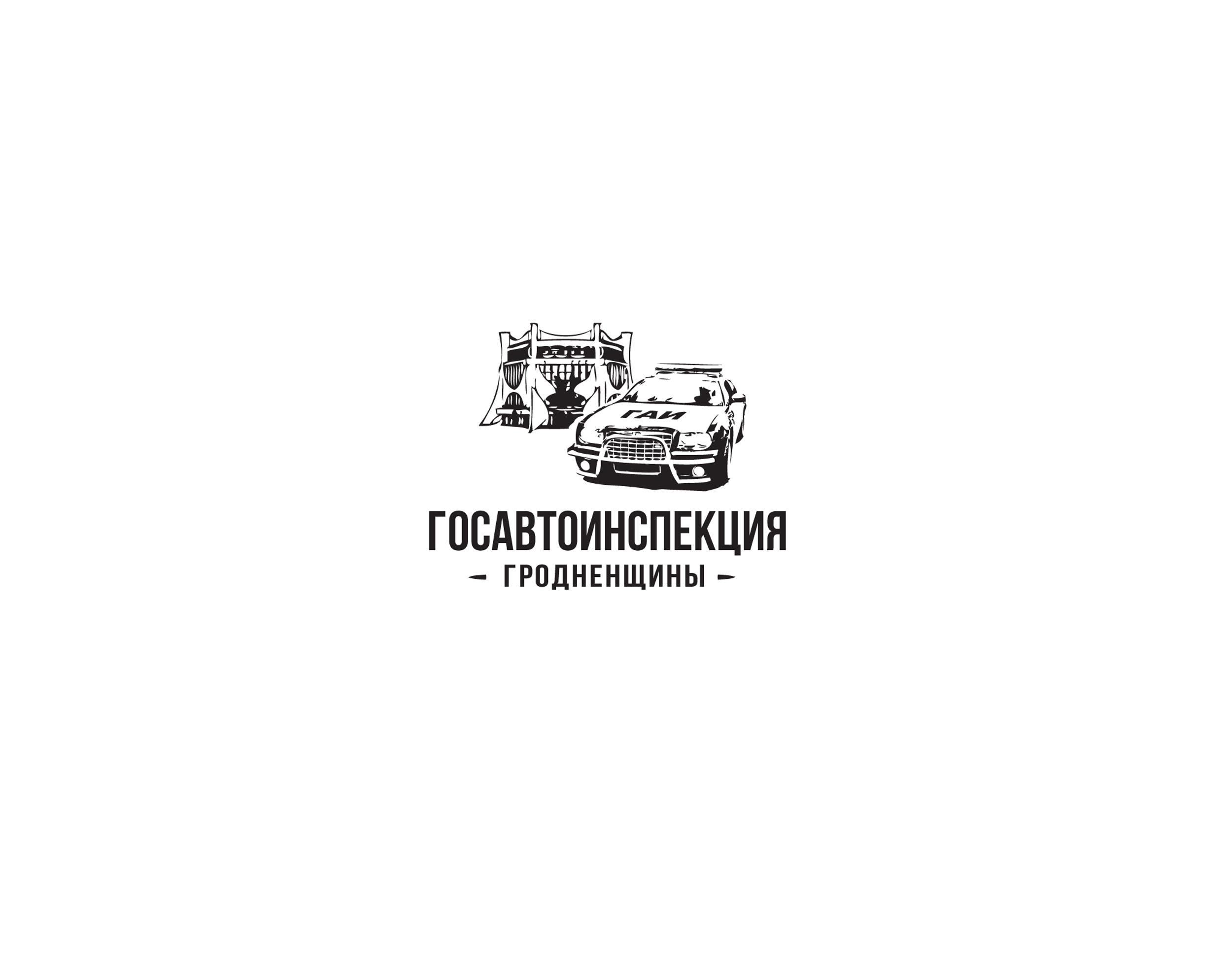 Для велосипедистов
нельзя ездить на велосипедах, мотоциклах и СПМ, не держась обеими руками за руль, (исключение – подача сигнала о повороте) или не держа ноги на педалях (подножках).
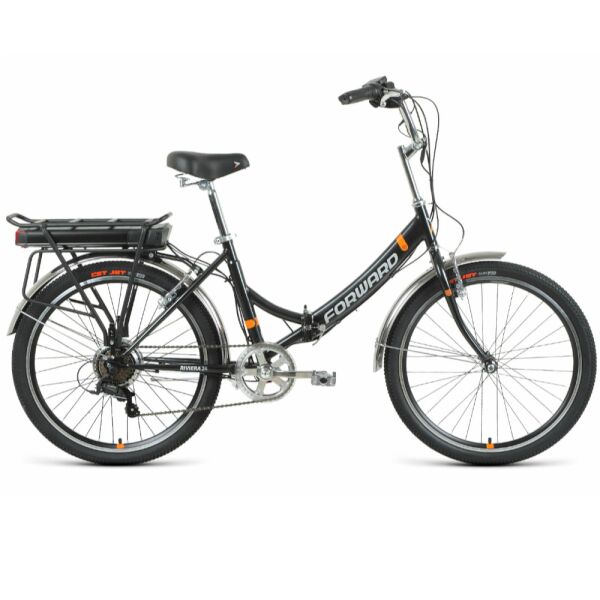 к велосипедам приравнены велосипеды с электродвигателем мощностью до 0,25 кВт и скоростью до 25 км/ч.
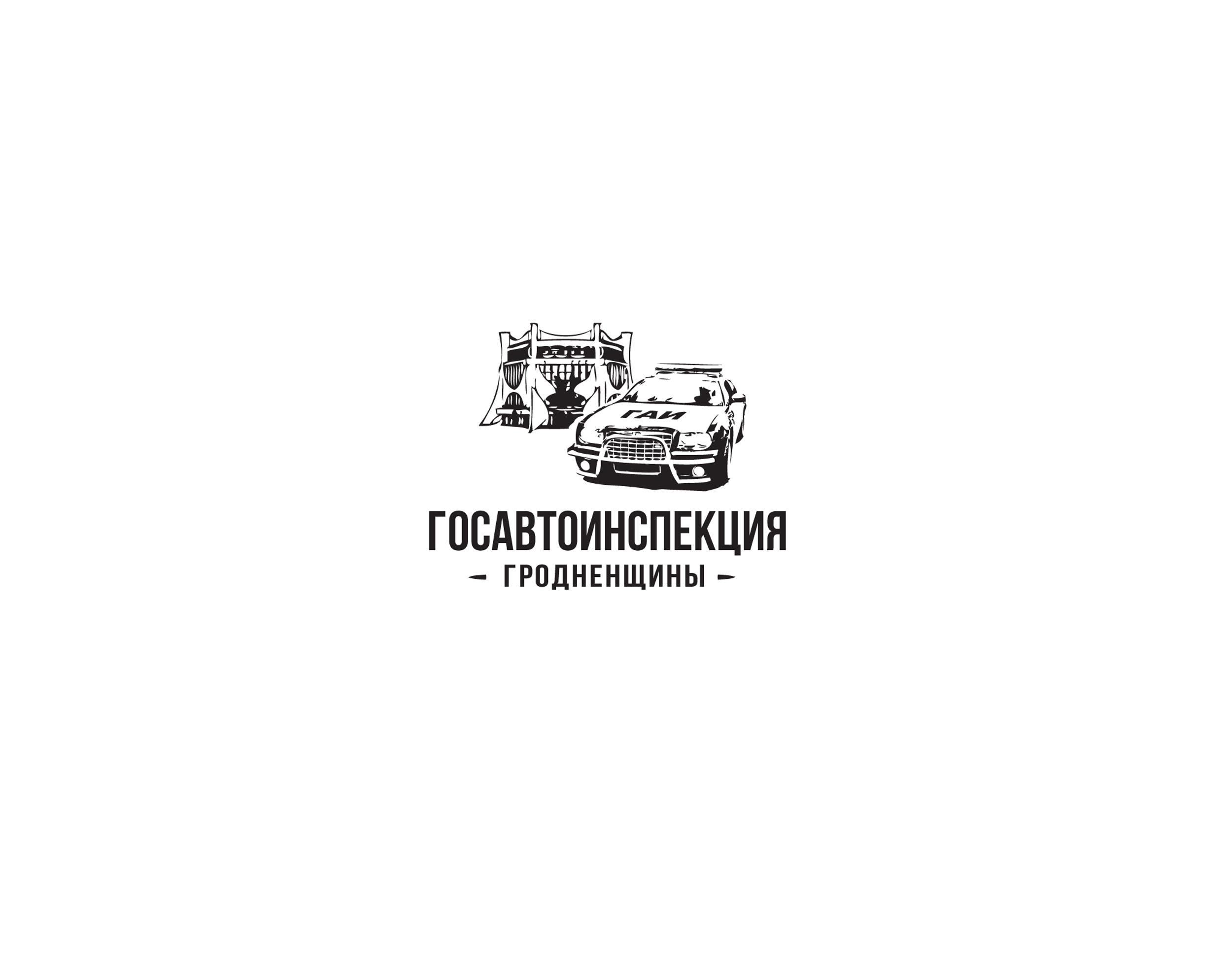 Для велосипедистов
ВЕЛОСИПЕДИСТАМ РАЗРЕШЕНО НЕ СПЕШИВАТЬСЯ на переходах, но при условии: они должны пересекать проезжую часть со скоростью идущего ШАГОМ пешехода, убедившись, что выезд на проезжую часть безопасен
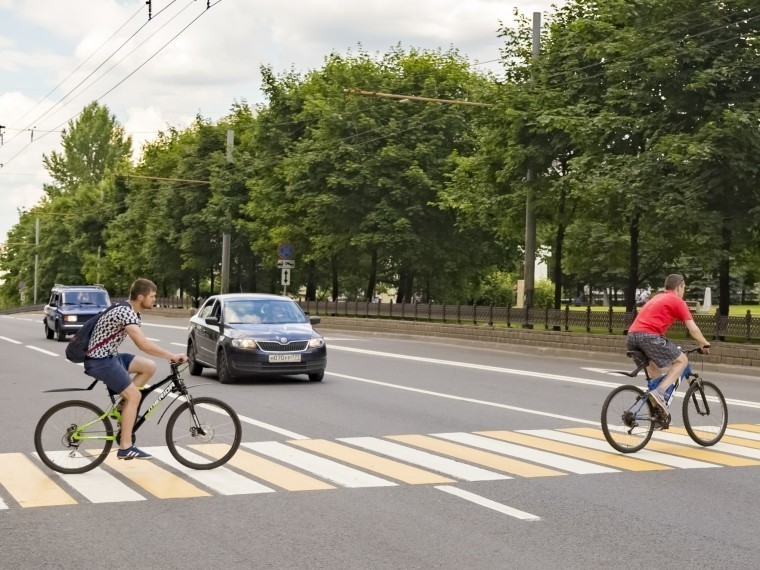 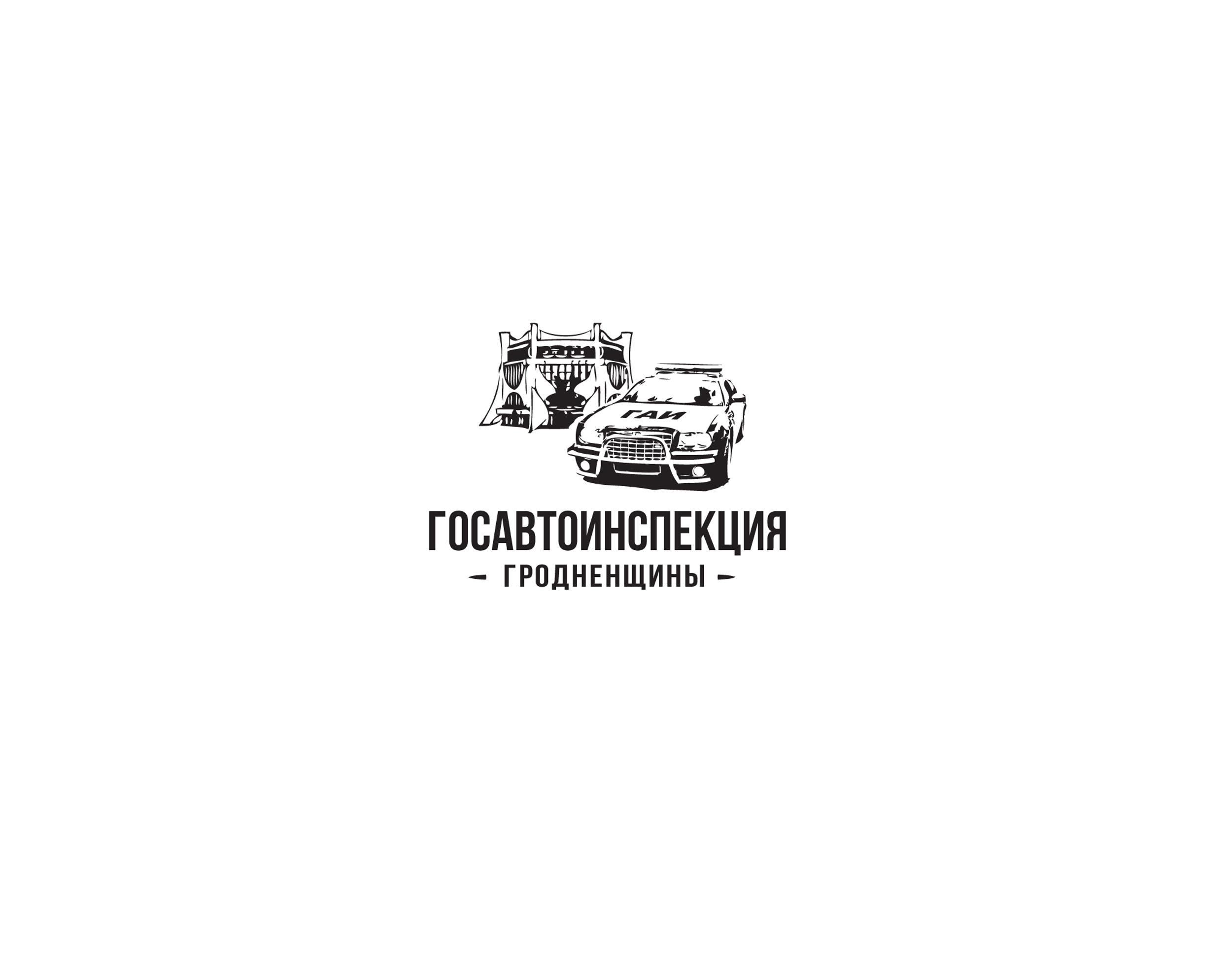 Для велосипедистов
Возить на велосипеде детей до 7 лет можно будет только в том случае, если специальное сиденье фиксирует (предохраняет) ноги ребенка и если на ребёнке шлём.
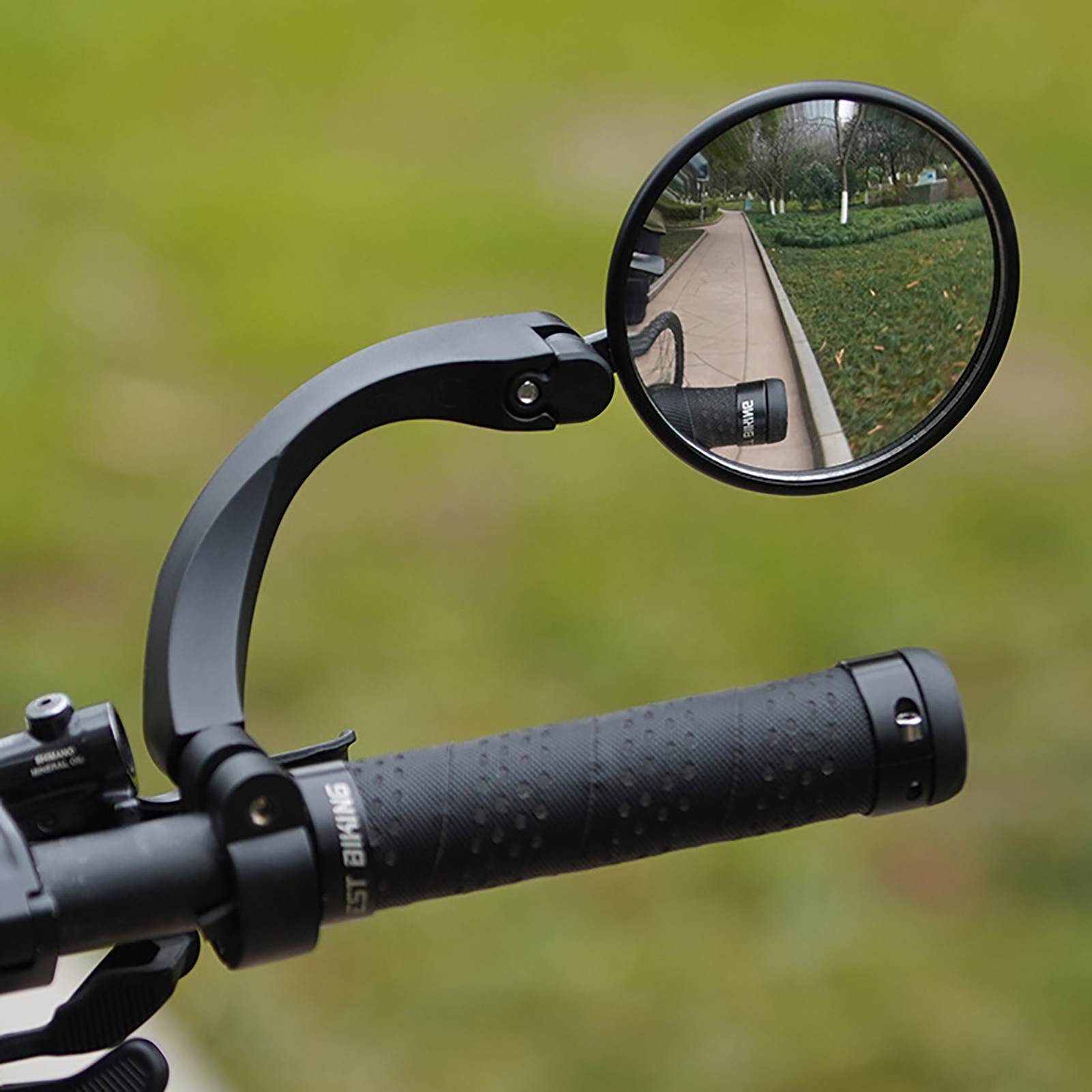 Исключается обязательная установка зеркала заднего вида на велосипед
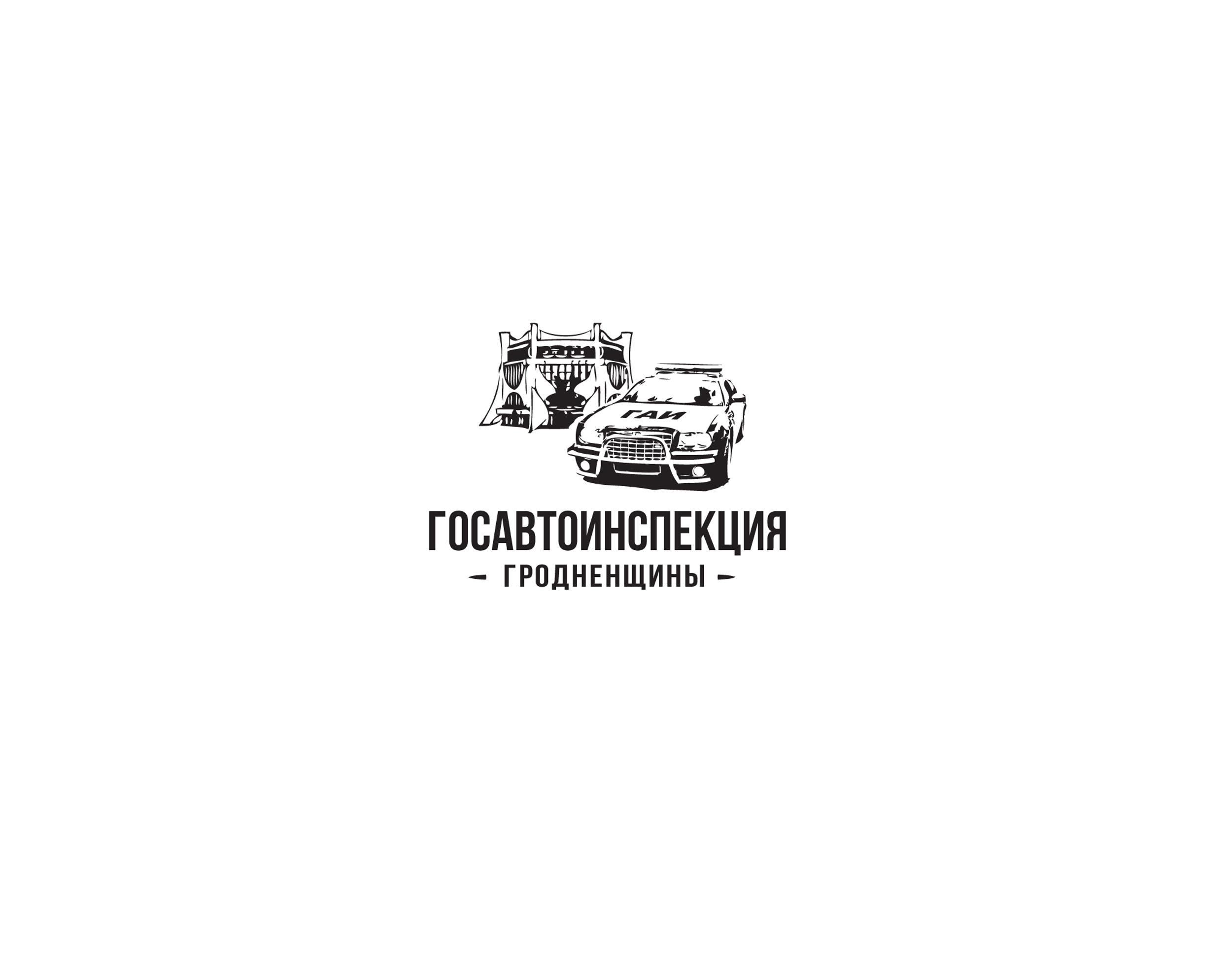 Для велосипедистов
Закреплена ОБЯЗАННОСТЬ ВЕЛОСИПЕДИСТОВ передвигаться вне населенных пунктов в темное время суток вне велодорожек 
В ОДЕЖДЕ ПОВЫШЕННОЙ ВИДИМОСТИ
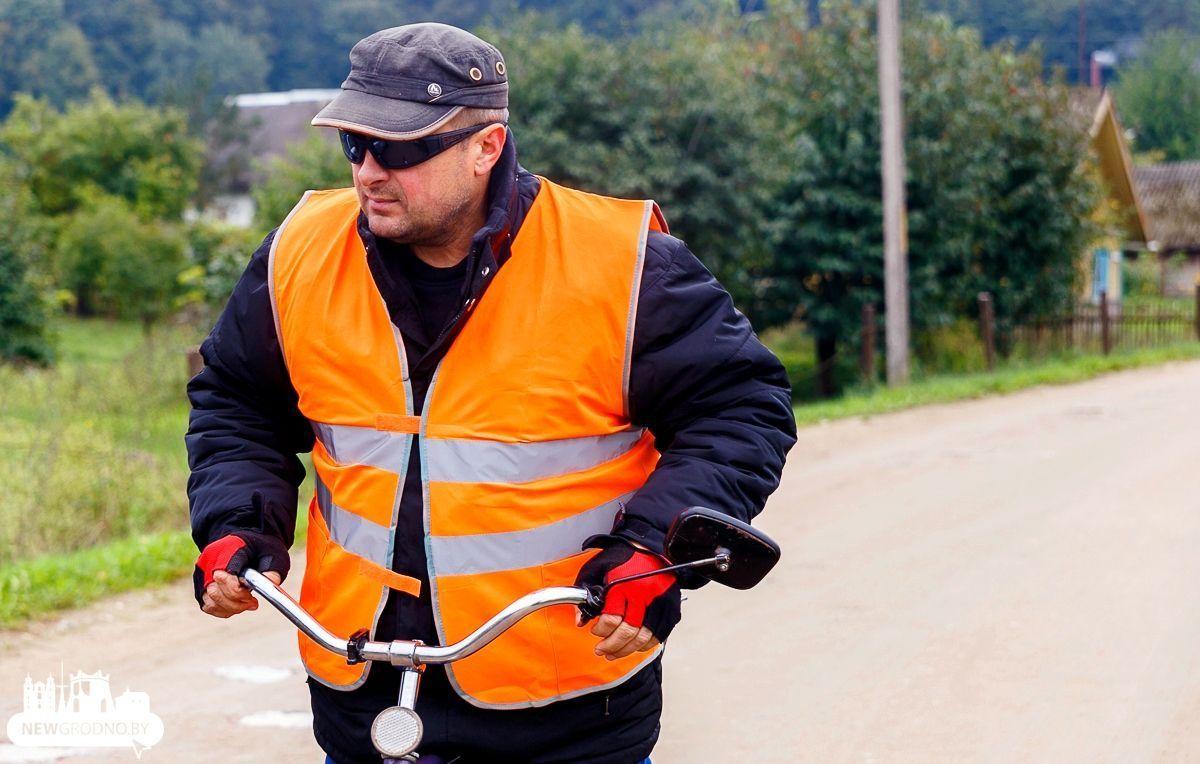 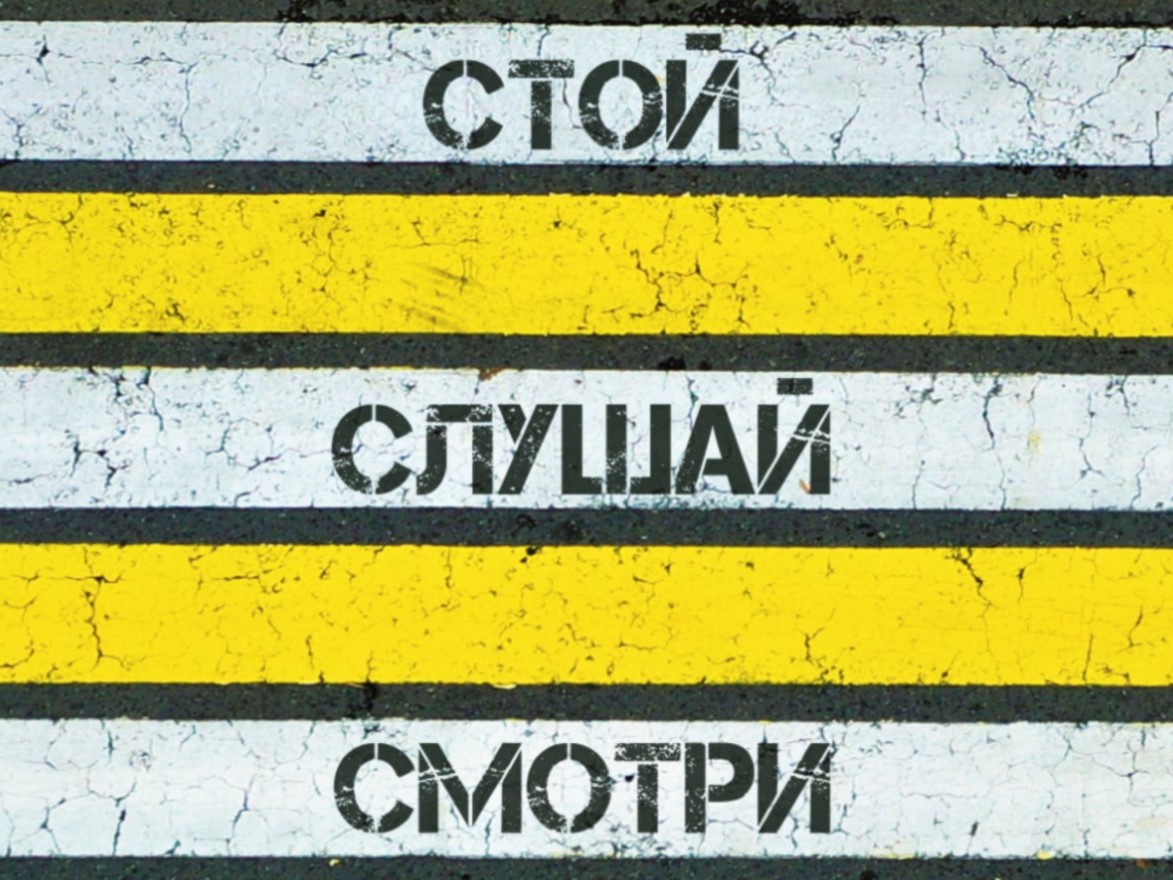 Пять опасных заблуждений пешехода
ЧАСТЬ 2
16
На пешеходном переходе безопасно!
СКАЗКИ!
17
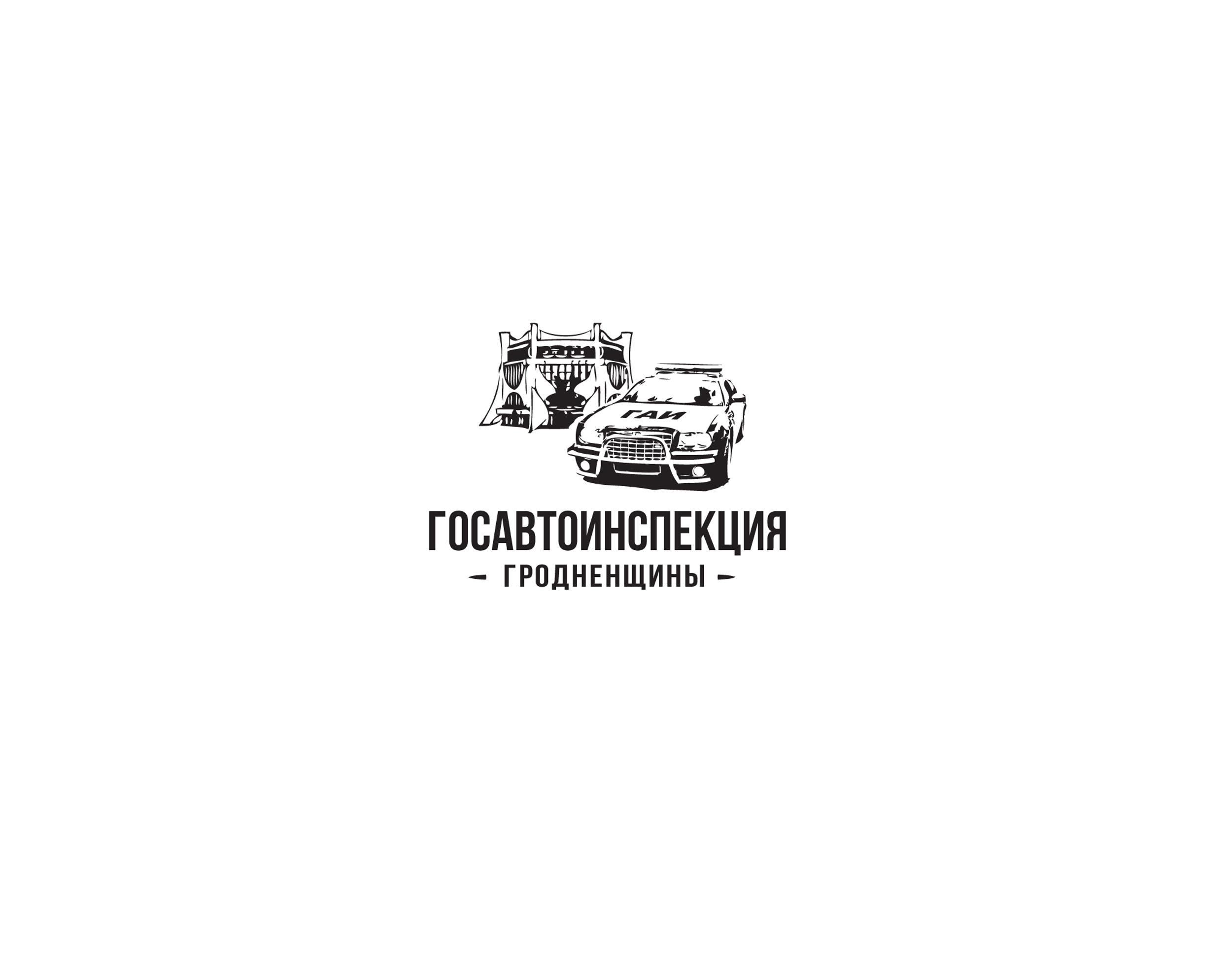 2022 год: из 91 наезда – 48 на ПП
Зеленый сигнал – по сторонам можно не смотреть.
ВРАНЬЁ!
19
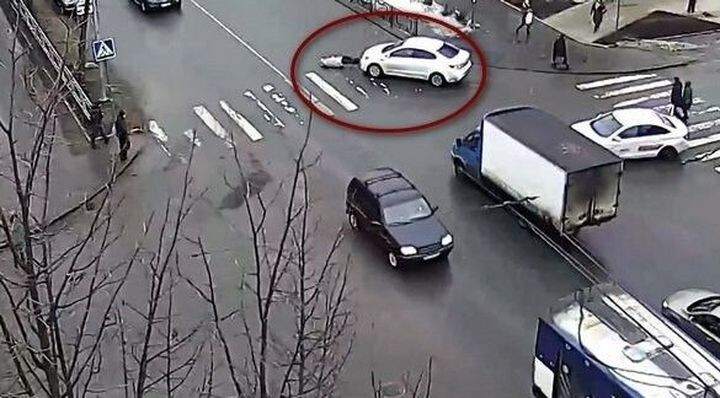 Если я вижу автомобиль, значит водитель видит меня
СМЕРТОНОСНОЕ ЗАБЛУЖДЕНИЕ!
21
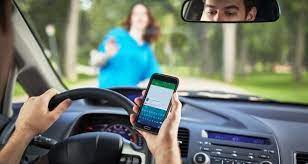 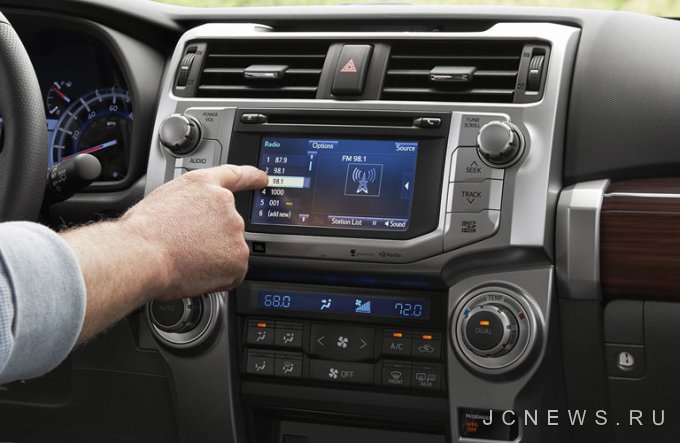 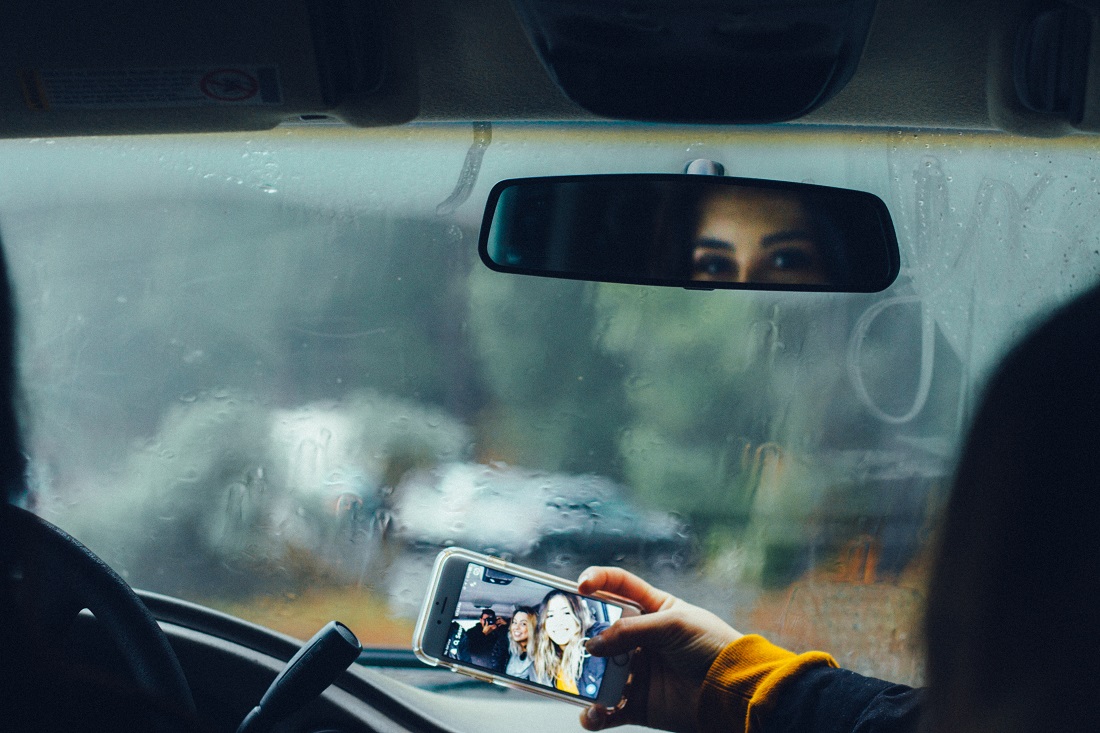 Если остановился один водитель, то остановятся остальные!
НИКАКИХ ГАРАНТИЙ!
23
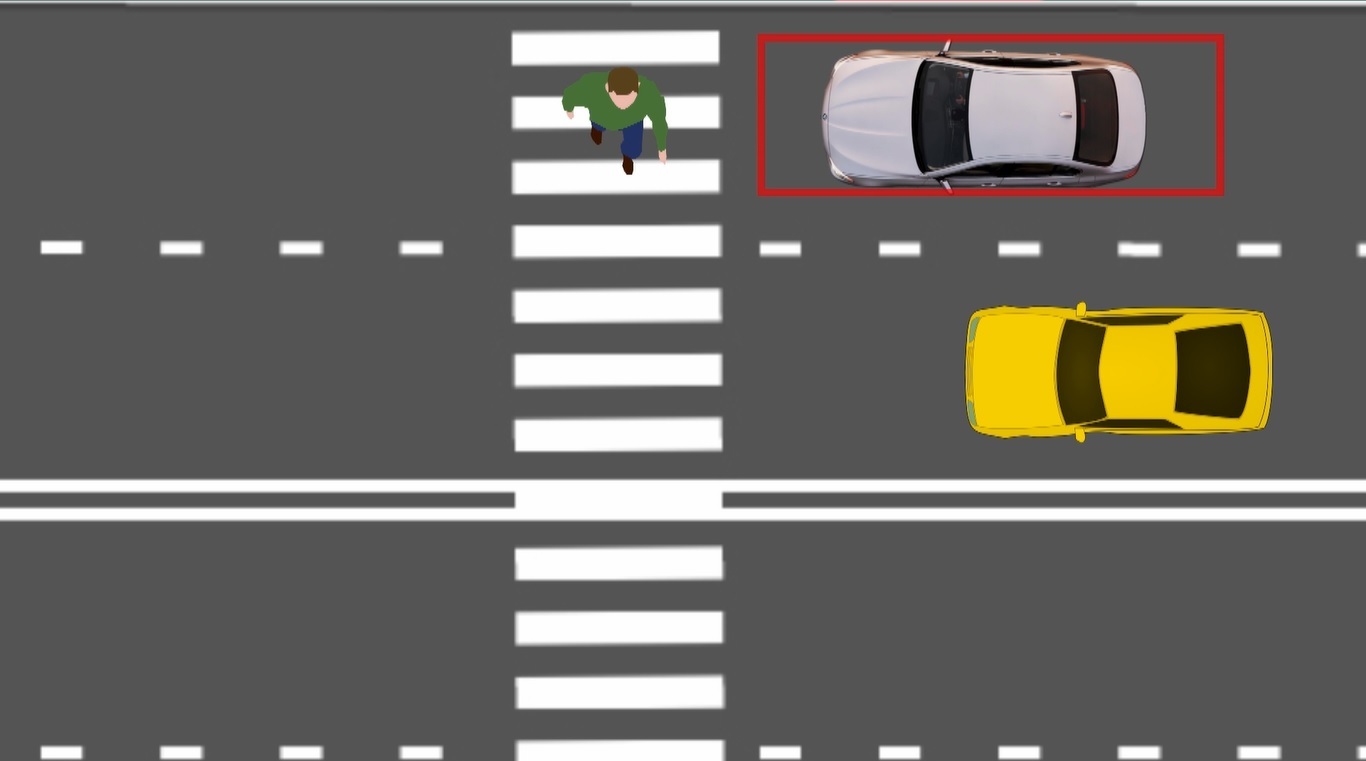 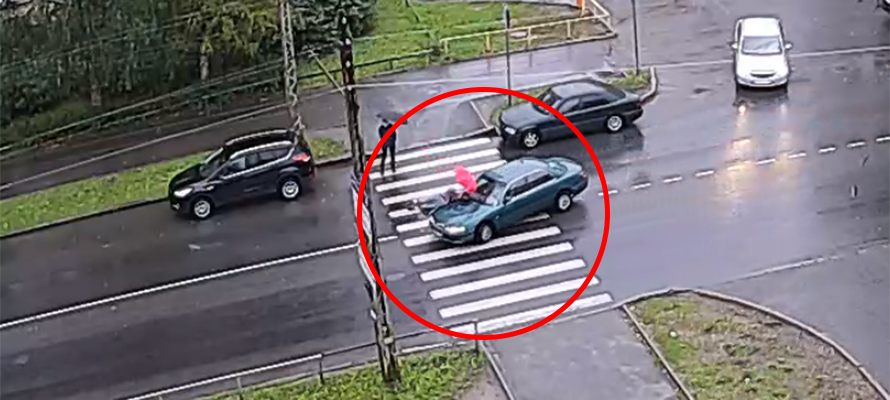 Дворовая территория – место тихое, где аварии не происходят!
САМООБМАН!
25
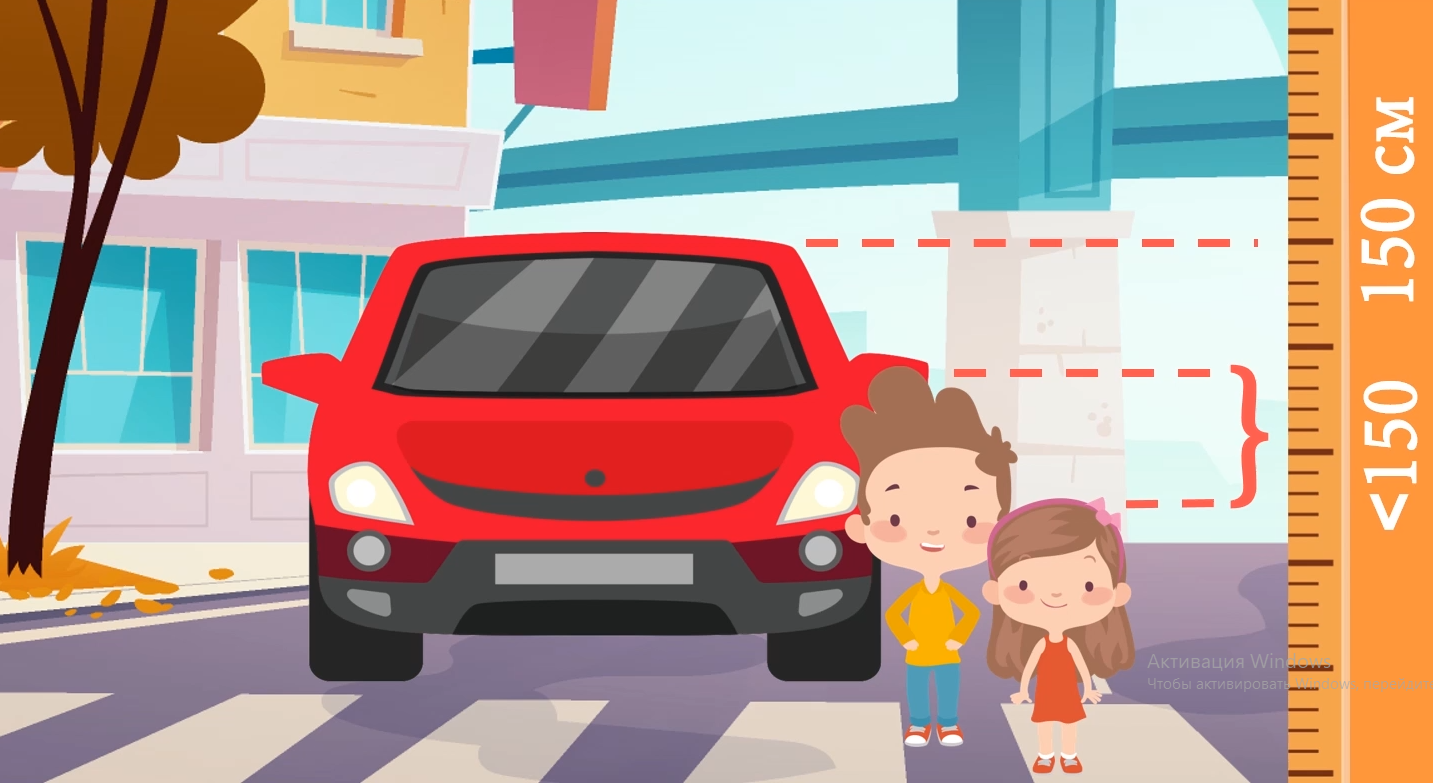 26
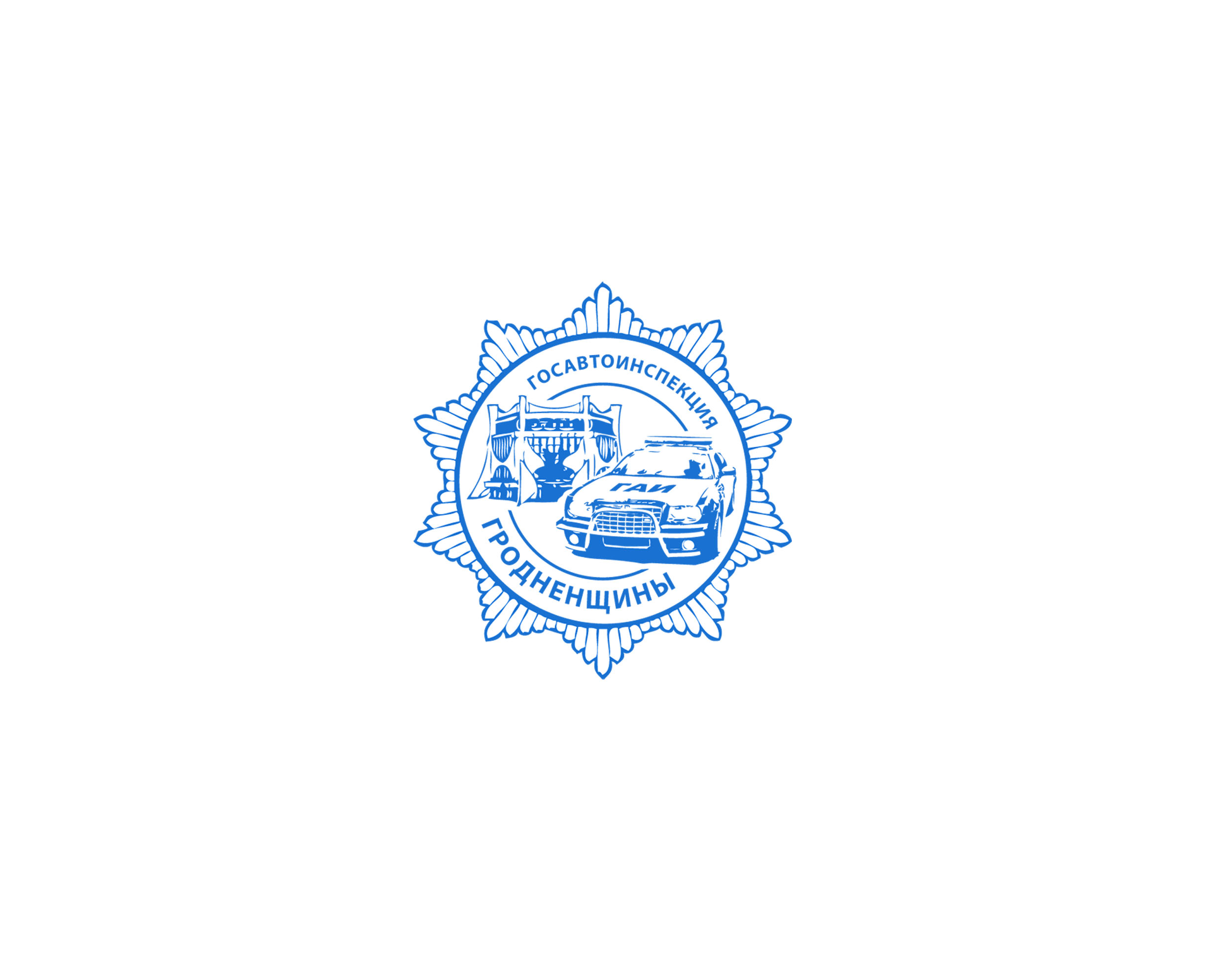 СПАСИБО ЗА ВНИМАНИЕ!
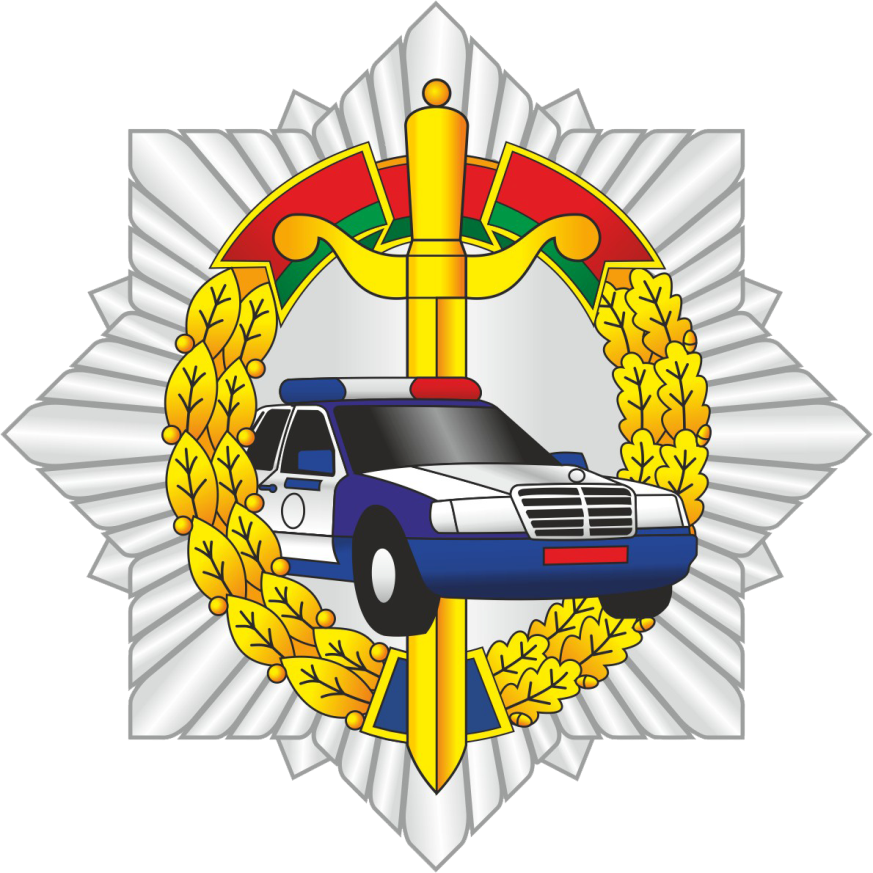